APOIOS DE AJUDA
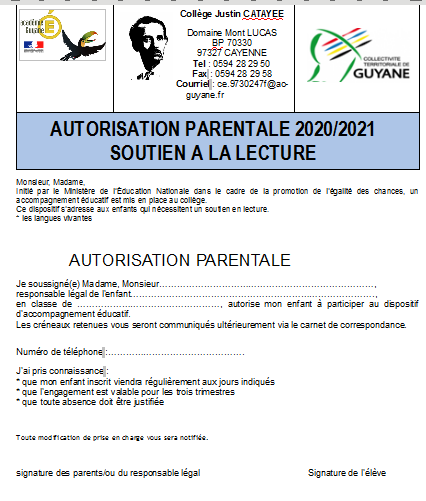 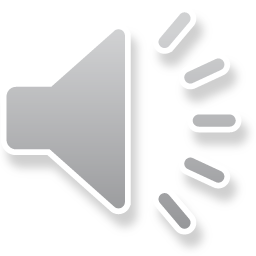 APOIOS DE AJUDA
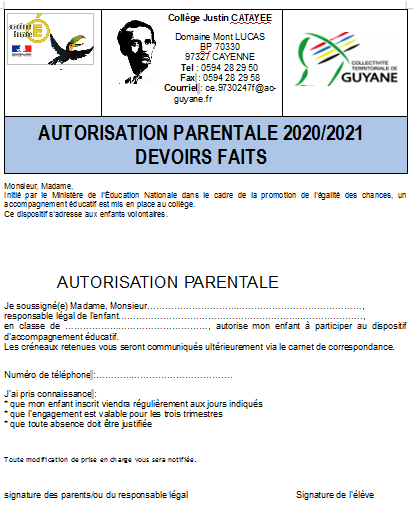 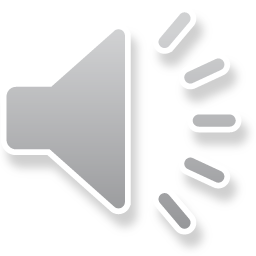 APOIOS DE AJUDA
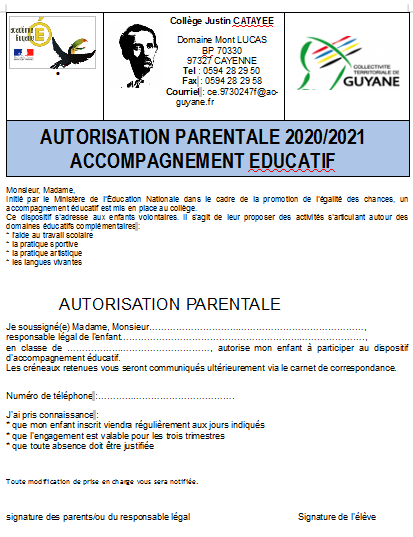 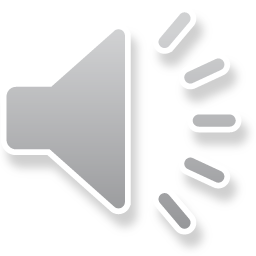